Euro a Slovensko
Mário Zeman
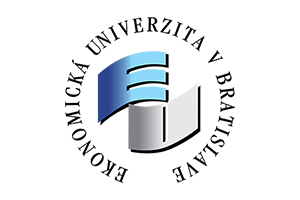 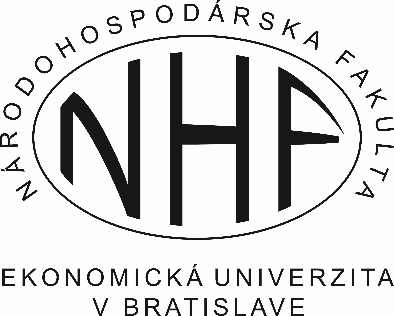 KBMF, NHF EUBA
Harmonogram vstupu do EA
08.09.2004: 	Vláda SR prijala Stratégiu prijatia eura
 06.07.2005: 	Národný plán zavedenia eura 
 28.11.2005: 	Slovensko vstúpilo do ERM II (EUR/SKK 38,4550)
 19.03.2007: 	Revalvácia stredového kurzu EUR/SKK 35,4424
 26.07.2007: 	Schválený tzv. Generálny zákon
 20.06.2008: 	Rada EÚ schválila vstup Slovenska do EA 
 08.07.2008: 	Stanovený fixný výmenný kurz EUR/SKK 30,1260
 01.01.2009: 	Slovensko sa oficiálne stáva členom EA
Vstup Slovenska do Eurozóny
Priemerný rast HDP (´05 - ´07) na úrovni 8,5 %
 Priemerný ročný rast zamestnanosti (´05 - ´07) na úrovni 3 %
 Inflácia (2008) sa dokázala udržať na 1,9 %
 Verejný dlh k HDP klesol z 51,1 % (2001) na 28,6 % (2008) 
 Konvergencia: HDP per capita vzrástla z 44% (2001) na 62 % (2007)
 Centrálna parita voči Euro musela byť dva krát revalvovaná 
 Štrukturálne reformy a Priame zahraničné investície
Plnenie maastrichtských kritérií
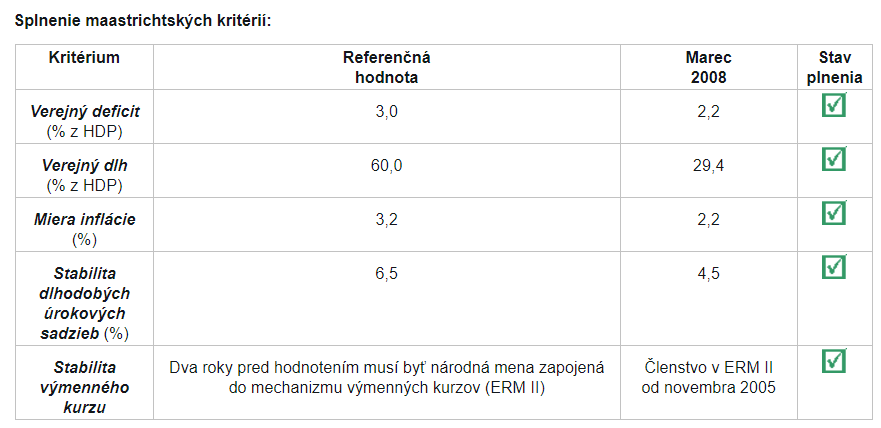 Menový kurz EUR/SKK
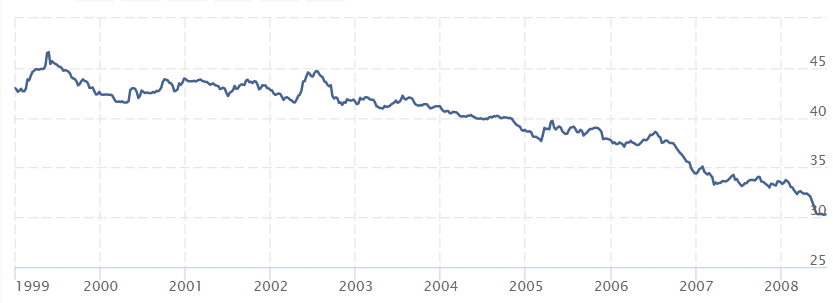 Očakávané výhody zavedenia eura
Odstránenie transakčných nákladov 
 Odstránenie kurzového rizika
 Zníženie kapitálových nákladov / reálnych úrokových sadzieb
 Rast zahraničného obchodu (výhoda pre otvorené ekonomiky)
 Zvýšenie priamych zahraničných investícií
 Zrýchlenie ekonomického rastu
 Zvýšenie životnej úrovne
Očakávané nevýhody zavedenia eura
Jednorazové náklady na vstup do EA 
 Náklady bankového sektora
 Strata nezávislej menovej politiky
 Asymetrické šoky spôsobené jednotnou menovou politikou
 Obava so zvyšovania cien hneď po vstupe do EA
 Dlhodobo výrazná inflácia v kontexte „Catch-up procesu“
 Obava poklesu z hodnoty úspor
12 rokov v EA I
83% firiem a živnostníkov je spokojných so zavedením eura (ČSOB)
 Žiadna významná politická strana nespochybňuje členstvo v EA 
 Cenová stabilita: priemerná výška inflácie (´09 - ´20) na úrovni 1,35 %
 Úspora na transakčných nákladoch 200 mil. EUR ročne (0,3 % HDP)
 Priamym dôsledkom prijatia eura je zvýšenie exportu o cca. 10 %
12 rokov v EA II
Nebol úplne dokázaný súvis medzi prijatím eura a zvýšením PZI
 PZI boli po kríze výraznejšie v ČR (čisté, per capita)
 Dodatočné náklady súvisiace s programami EFSF a ESM
 Výraznejšie korekcie na trhu práce po vypuknutí finančnej krízy
 Hlbšia korekcia pri GFC (chýbala vlastná menová politika)
 Cenová hladina (voči Nemecku) rástla len mierne (ČR naopak klesalo)
HICP
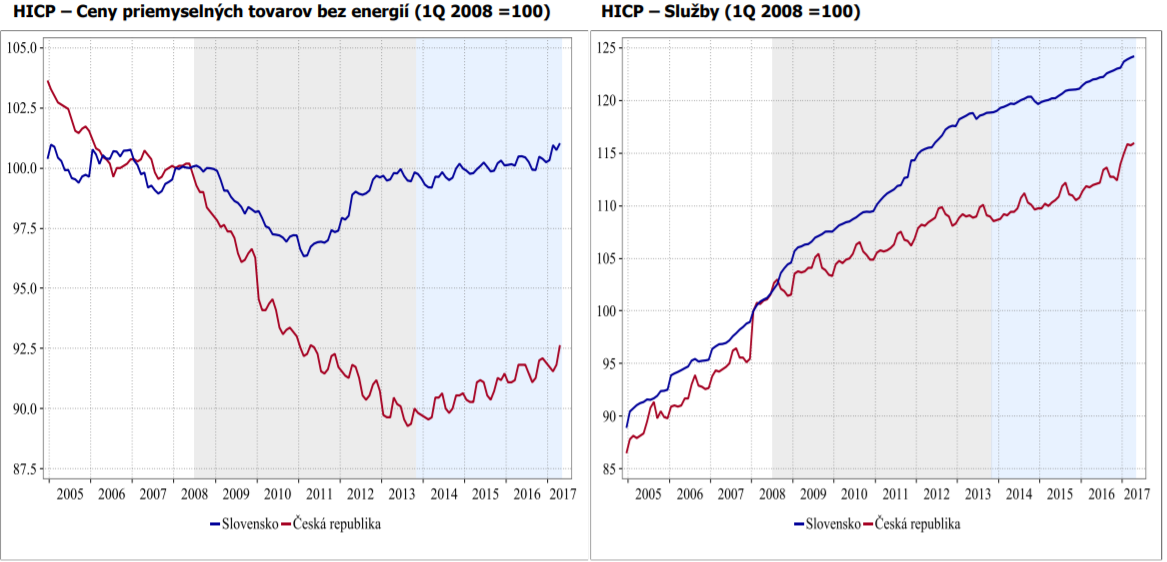 Kompenzácie na zamestnanca
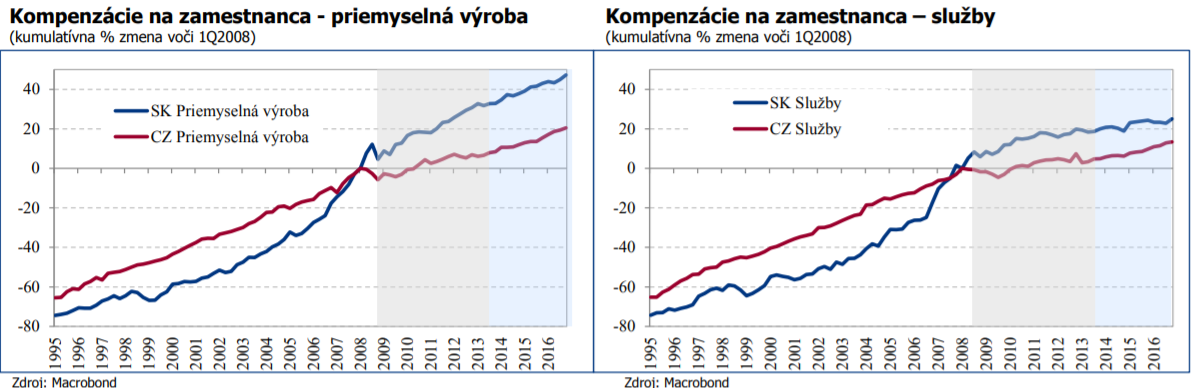 Rast HDP
Eurobarometer: Spokojnosť občanov s eurom
Eurobarometer: Krajiny bez eura
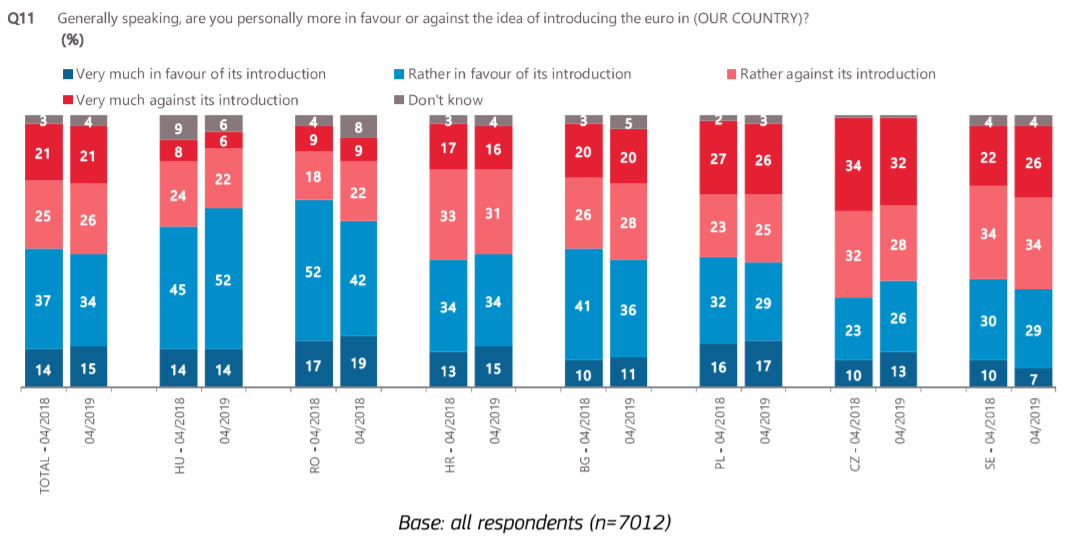 Maastrichtské kritériá
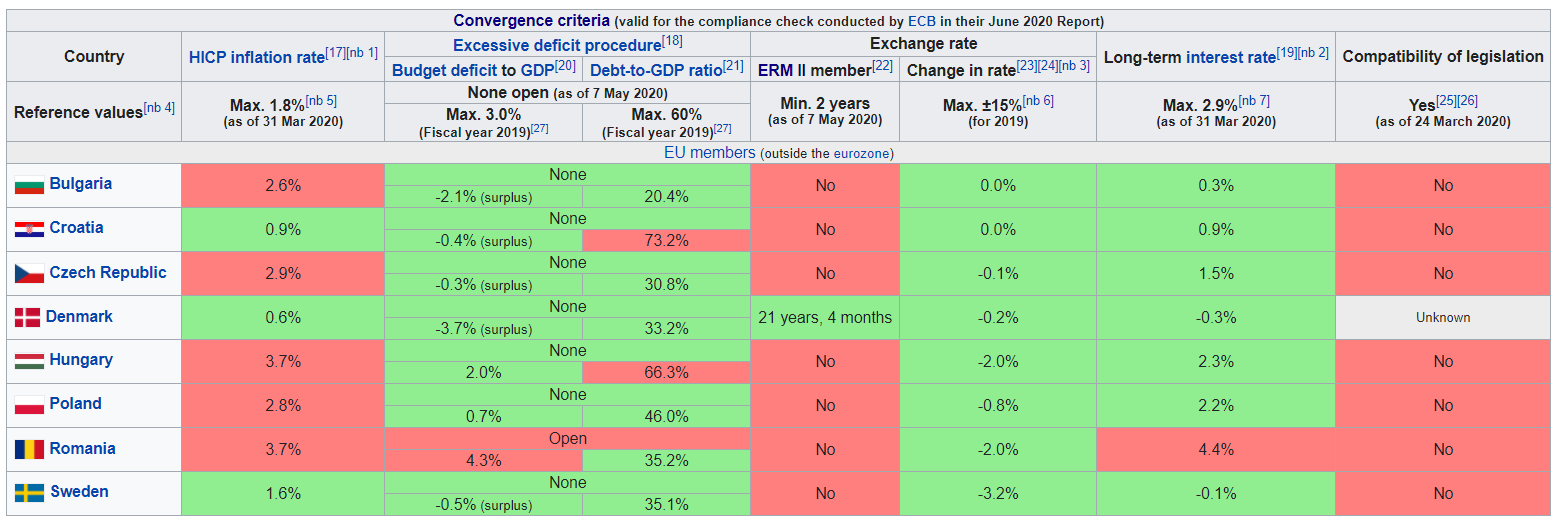